Fysisk inaktiv versus aktiv
1.g biologi
Fysisk inaktiv versus aktiv
Målinger, der er tegn på fysisk aktivitet
Pulsen – antal hjerteslag pr. minut.
Musklernes mekaniske arbejde: ATP-forbrug ved aktin og myosin, der bevæges i forhold til hinanden, danner overskudsvarme, som afgives ved at blodet sendes til vener i huden. Respirationen.
Hvis overskudsvarmen ikke kan afgives tilstrækkeligt ved ovenstående kan sved produceres, så kroppen køles af ved at vandet fordamper. Fordampning kræver tilførsel af meget energi, så det fjerner varmen. Lige som den måde et køleskab virker på.
Blodtrykket stiger, når kroppens er aktiv. Vi kan måle blodtrykket med blodtryksapparat. (Blodtrykket falder til et lavere blodtryk bagefter aktiviteten.)
Desuden kan vi måle kroppens fordeling af muskel-masse og fedtcelle-masse ved nogle badevægte.
praktisk
¼ løber ikke. (de skal måle med blodtryksapparaterne)
¼ løber de 400 meter langsomt rundt. – Foreslå tid!
¼ løber de 400 meter mellem hurtigt rundt. Foreslå tid.
¼ løber de 400 meter så hurtigt som muligt. (her vil der dannes mælkesyre)

En elev, som er skadet kan være løbsleder. Og noterer løbetiderne.
Man må gerne løbe flere af løbene.
Find ud af ved hjælp af Bogen ”Biologi i udvikling”:
Hvad er puls?
Hvad er blodtryk?
Hvad er aktin og myosin og hvordan forbruges ATP i respirationen?
Hvordan forbrændes glukose, når ilttilførslen er utilstrækkelig – laktat-gæring? (laktat kaldes også mælkesyre)
Hvornår dannes der mælkesyre i kroppen?
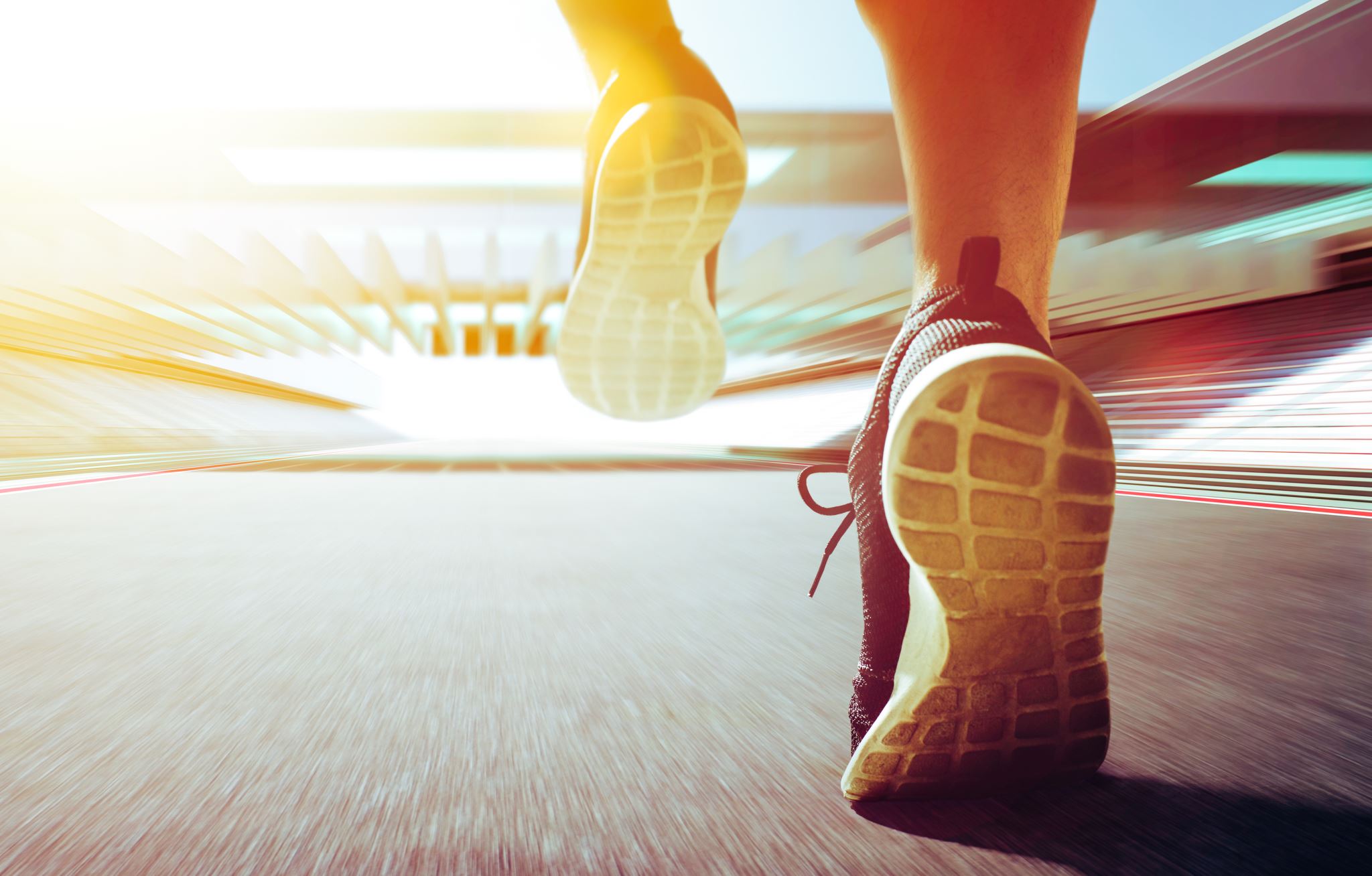 Tysk – oplevelsesbeskrivelse
Hvordan føles det at løbe udenfor?
Hvilken betydning har det at vi gør det i koldt vejr?
Hvordan føles pulsen i kroppen?
Hvordan føles det at løbe stærkt og få mælkesyre i kroppen?
Hvor hurtigt skulle I løbe for at danne mælkesyre i kroppen?
Hvordan føltes det når musklerne blev trætte?
Brug de tyske gloser til at beskrive jeres oplevelse før, under og efter løbeturen.
FF1: Biologi & samfundsfag
Emne: Ulighed i Sundhed.
Problemformulering: Hvorvidt er der i Danmark tale om Social ulighed i sundhed? 
Redegør for begrebet social ulighed i sundhed, herunder hvorledes sundhed kan måles biologisk.
Analyser omfanget af social ulighed i sundhed i Danmark, herunder sammenhængen mellem sundhed og fysisk aktivitet.
Diskuter hvordan social ulighed i sundhed kan forebygges, herunder hvad der kan kræves af samfundet og hvad der kan kræves at det enkelte individ.
Flere forsøg, som vi kan lave
Måling af laktat i blodet. Bestemmelse af anaerob tærskel.
Målinger af kroppens sammensætning: muskelmasse, fedtprocent, knogletæthed. Dexa-scanner – inde på uni. Ellers avanceret badevægt med måling af modstanden gennem kroppen.
Konditionstest før og efter et træningsforløb – træningsprojekt kommer
To punks cykeltest
Steptest 
Coopertest 
Bib-test